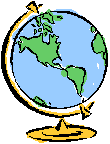 О
 подготовке к государственной итоговой аттестации в 2025 году
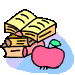 Совет управления образования 
 13 мая 2025 года
[Speaker Notes: Использование таймера PowerPoint

На этом слайде PowerPoint с помощью соответствующих изображений, специальной анимации и средств хронометража создается таймер с обратным отсчетом времени, который можно вставить в любую презентацию. При открытии шаблона таймер устанавливается на 00:00. При запуске презентации таймер переводится на 01:00 и начинает отсчитывать время с интервалом в 10 секунд, пока не дойдет до 00:00.

Чтобы вставить слайд в презентацию 

Сохраните этот шаблон на компьютере в виде файла презентации (.ppt). 
Откройте презентацию, которая будет содержать этот таймер. 
На вкладке Слайды установите указатель после слайда, который должен предшествовать таймеру. (Не выбирайте сам слайд. Курсор должен располагаться между слайдами.) 
Выберите в меню Вставка команду Слайды из файлов. 
В диалоговом окне Поиск слайдов откройте вкладку Поиск презентации. 
Нажмите кнопку Обзор, найдите и выберите презентацию с таймером, а затем нажмите кнопку Открыть. 
В диалоговом окне Слайды из файлов выберите слайд с таймером. 
Установите флажок Сохранить исходное форматирование. Если этого не сделать, скопированный слайд унаследует оформление слайда, предшествующего ему в презентации. 
Нажмите кнопку Вставить. 
Нажмите кнопку Закрыть.]
Нормативное регулирование ГИА
Порядок проведения  государственной итоговой аттестации по программам среднего общего образования, утвержденным Приказом  Минпросвещения России  Рособрнадзора от 04.04.2023 № 23/552;
Порядок проведения государственной итоговой   аттестации по программам основного общего образования (приказ Минпросвещения и Рособрнадзора от 04.2023 №232/551)
Приказом Минпросвещения России и Рособрнадзора от 11.11.2024 № 787/2089  «Об утверждении  единого расписания и  продолжительности проведения единого государственного экзамена по каждому предмету, требований к использованию средств обучения и воспитания при его проведении в 2025 году»;
Приказом Минпросвещения России и Рособрнадзора от 11.11.2024 № 788/2090  «Об утверждении  единого расписания и  продолжительности проведения  основного государственного экзамена по каждому предмету, требований к использованию средств обучения и воспитания при его проведении в 2025 году»;
Приказом Минпросвещения России и Рособрнадзора от 11.11.2024 № 789/2091  «Об утверждении  единого расписания и  продолжительности проведения  государственного выпускного экзамена по каждому предмету, требований к использованию средств обучения и воспитания при его проведении в 2025 году»;
 приказ Минпросвещения от 29.09.2023 №730 «Об утверждении Порядка и условий выдачи медалей «За особые успехи в учении»1 и 2 степени»
Письмо  Минпросвещения РФ от 16.12.2024 №ОК-1139/03  о единых днях последних звонков и выпускных
Порядок заполнения, учета  и выдачи аттестатов об основном и среднем образовании и их дубликатов от 05.10.2020  №546 с изменениями
Приказ Минобрнауки от 02.12.2024 №845  «Об установлении минимального количества баллов ЕГЭ  для приема в высшие учебные заведения на 2025/2026 учебный год
Минимальные баллы по предметам:
русский язык — 40 баллов; 
математика профильного уровня — 40 баллов; 
физика — 39 баллов; 
обществознание — 45 баллов; 
история — 36 баллов; 
информатика — 44 балла; 
иностранный язык — 30 баллов; 
литература — 40 баллов; 
биология — 39 баллов; 
география — 40 баллов; 
химия — 39 баллов.
Муниципальный уровень
Приказ управления образования №198 от 18.10.2024 «Об  «дорожной карты» подготовки и проведения ГИА по программам ООО и СОО»
 № 239 от 21.11.2024 г.«  О проведении итогового сочинения(изложения)»
 приказы №99-109 от 22.04.2025 о проведении ЕГЭ по дням экзаменов
№112 от 23.04.2024 «Об обеспечении безопасности  общеобразовательных организаций в период проведения ГИА по программам  СОО в 2024 году»
Об ответственности  за нарушения информационной безопасности» проект
Подготовительная работа
Своевременно заполнена база ЕГЭ о ППЭ, участниках и организаторах
Приняты заявления на сочинение и экзамены
Проведено итоговое сочинении все выпускники допущены к ЕГЭ
Родительские собрания в дистанционном и очном формате с роспись ознакомления с порядком проведения ЕГЭ
Диагностические  работы по основным предметам
Тренировочные мероприятия по русскому языку, информатике, биологии ,иностранному языку
Информационное сопровождение
Акции «ЕГЭ с родителями», ЕГЭ –это про100», ЕГЭ – шаг в будущее
Проведено обучение всех организаторов ЕГЭ на ФЦТ
Состав участников ЕГЭ
Предметы по выбору
Приложение №4 к приказу управления образования администрации Октябрьского района от 24.09.2024 № 187 «Целевые ориентиры  Единого государственного экзамена 2024 года»
Показатели ОГЭ-2025
Расписание ЕГЭ-2025
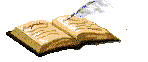 23 мая (пятнимца) –  история, химия, литература;
27 мая ( вторник) – математика П и Б; 
30  мая ( пятница) –русский язык;
02 июня( понедельник) – физика, обществознание;
05 июня ( четверг)  английский язык ( письменный) биология  и  география
10 июня (вторник)   информатика(КЕГЭ), английский язык  устный
Резервные дни
16 июня – физика, география; 
17 июня – русский язык;
обществознание, литература;
18 июня- история; 
19 июня биология,  информатика и  ИКТ;
20 июня – математика;

03 июля русский язык и
предметы по выбору/химия, физика, англ.язык письменный, литература, информатика/
05 июля математика и 
предметы по выбору/биология, история, география, обществознание, англ. язык устный/
Для участников ЕГЭ, не сдавших по уважительным причинам ЕГЭ по общеобразовательным предметам в установленные сроки, при совпадении экзаменов
Для участников, не сдавших один из предметов по выбору
Количественный анализ
12 общеобразовательных учреждений
 Количество 9-х классов—15;

Количество выпускников  9-х классов— 218 человек  
 ОГЭ-209 человек
ГВЭ-2 человека
 по  АОП для детей с у/о -7 человек
Выбор предметов
проведено планирование этапов  подготовки и проведения  ГИА в 9 классе
в два этапа  проведено итоговое собеседование, все выпускники допущены  к ГИА
Организовано информирование всех участников ГИА  в 9 классе   году
(проведение единого родительского собрания, подготовка информационных стендов, индивидуальные и групповые консультации, изучение сайтов, горячая линия)
на основании   заявлений участников ГИА создана база данных выпускников  9 классов 
определены  и согласованы  экзамены  по выбору и сроки их сдачи
 завершен  к 1 мая выбор общественных наблюдателей
проведены семинары для  руководителей ППЭ, членов ГЭК, для организаторов на экзамене
Ведётся подготовка выпускников –  репетиционные экзамены, системное консультирование, тренинги по заполнению бланков
Сроки проведения экзаменов
21-22 мая ( среда и четверг) иностранные языки 
26 мая(понедельник) информатика и  ИКТ, биология, обществознание
29 мая( четверг) физика, химия, история, география
3 июня ( вторник) математика
6 июня ( пятница) информатика, география, обществознание
9 июня (понедельник )русский язык
16 июня ( понедельник)  литература
Продолжительность экзаменов
Математика		- 3 часа	55 минут	
Русский язык	- 3 часа 55 минут
Литература		- 3 часа 55 минут		
История		  - 3 часа
Обществознание     - 3 часа
Физика		    - 3 часа		
 Химия		- 3 часа
Биология		- 2 часа 30 минут
География		- 2 часа 30 минут
Информатика	- 2 часа	 30 минут		
Английский язык 2 часа  
Устный		-15 минут
Можно пользоваться на экзамене
математика- линейка,  справочные материалы  входят в КИМ
Русский язык – орфографические словари
физика-   линейка
Биология – линейка, непрограммируемый калькулятор
химия- непрограммируемый калькулятор, Периодическая таблица Менделеева, таблица растворимости солей, кислот и оснований, электрохимическим рядом напряжения входят в КИМ
география	-  географические атласы для 7, 8 и 9 классов, линейки и непрограммируемые калькуляторы.
литература- 	тексты художественных произведений, сборники лирических произведений, орфографические словари
Перечень организационно-педагогических мероприятий и нормативных документов для проведения итоговой аттестации выпускников общеобразовательных учреждений
Приказ «О проведении государственной итоговой аттестации выпускников в общеобразовательной организации с указанием сроков проведения  экзаменов»
Проведение педагогического совета «О допуске обучающихся IX и XI  классов к итоговой аттестации выпускников» (до 23 мая т. г.).
 Приказ общеобразовательного учреждения «О допуске обучающихся IX и XI  классов к государственной (итоговой) аттестации выпускников» (утверждение решения педсовета).
«Последний звонок» (24 мая т. г.).
Проведение педагогического совета «О результатах проведения государственной итоговой аттестации выпускников IX классов и выдаче аттестатов об основном общем образовании » 
Проведение педсовета «О результатах проведения итоговой аттестации выпускников XI  классов и выдаче аттестатов о среднем общем образовании» (после  получения результатов. 
Приказ общеобразовательной организации «О завершении обучения по программам основного общего и среднего общего образования» (после проведения педсовета).  
 согласование в   муниципальным органом управления образованием и подготовка установленных документов об утверждении решения педсовета о награждении выпускников  медалью «За особые успехи в учении» 1 или 2 степени и похвальной грамотой «За особые успехи в изучении отдельных предметов, аттестатами с отличием  для организации награждения  и вручения премии главы района» .
 Проведение торжественных мероприятий (линеек, выпускных вечеров), посвященных окончанию  среднего общего образования 28 июня в с. Екатеринославка
9 класса по планам школы